Муниципальное казённое дошкольное образовательное учреждение «Детский сад №1 п.Тёплое»
« Шахматы –средство  
                    интеллектуального
                     развития дошкольников»   
Голованова Надежда Анатольевна,   воспитатель
Основные подходы к понятию одаренность
В современной психологии на основе слова «одаренность» созданы два термина: «одаренные дети» и «детская одаренность».
     Термином «одаренные дети» обычно обозначается особая группа детей, опережающих сверстников в развитии.
      Второй термин – «детская одаренность» (именно это понятие положено в основу нашей концепции), напротив, не предполагает селекции, а указывает на то, что каждый индивид имеет определенный интеллектуально – творческий потенциал. Мышление, способность к творчеству – величайший из даров природы (Эйнштейн А.), даром этим отмечен каждый человек, но степень его развития может существенно различаться.
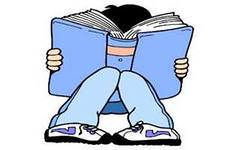 Игра в шахматы решает задачи:
1.Познавательную: расширяет кругозор, учит думать, запоминать, сравнивать, обобщать, предвидеть результаты своей деятельности, ориентироваться на плоскости. Развивает изобретательность и логическое мышление.
2.Воспитательную: вырабатывает целеустремленность, выдержку, волю, усидчивость, внимательность и собранность. Ребенок, обучающийся этой игре, становится самокритичнее, привыкает самостоятельно думать, принимать решения, бороться до конца, не унывать при неудачах.
3.Эстетическую: обогащает внутренний мир, развивает фантазию, учит радоваться красивым комбинациям.
4.Физическую:  побуждает уделять время физкультуре, чтобы хватало сил и выносливости сидеть за шахматной доской.
 5.Коррекционную: помогает гиперактивному малышу стать спокойнее, уравновешеннее, учит непоседу длительно сосредотачиваться на одном виде деятельности.
«Шахматы – это пробный камень  человеческого  ума».
И.Гете
Актуальность проблемы обучения  детей  игре в шахматы обусловлена  поиском эффективных методов  интеллектуального развития детей дошкольного возраста. 
60%  родителей считают необходимым   обучения  детей шахматной игре  в  ДОУ.
Отличие данного методического пособия заключается не столько в содержании теоретического материала сколько в его взаимном  расположении по разделам и темам, материал распределен с учетом возрастных особенностей детей. 
Основное назначение методического пособия оказать практическую помощь педагогам в проведении занятий по обучению детей навыкам игры в шахматы в условиях дошкольного образовательного учреждения.
Цель: развитие интеллектуальных способностей  детей дошкольного возраста  при обучении детей игре в шахматы.
Задачи: 
овладение мыслительными операциями (анализ, синтез, сравнение, обобщение, классификация);
обогащать сознание детей новыми знаниями, способствующими накоплению представлений о мире;
формированию умения понимать учебную задачу и выполнять ее самостоятельно;
формирование умения планировать свою деятельность и осуществлять самоконтроль и самооценку;
развитию способности к  саморегуляции поведения и проявлению волевых усилий для выполнения поставленных задач;
овладению навыками речевого общения;
развитие мелкой моторики и зрительно-двигательной координации.
-
Методы и приемы обучения детей игре в шахматы
игровой
наглядный
практический
словесный
-сюрпризные
моменты
-игровая
мотивация
-проблемные
ситуации
-инсценировка
объяснение
-пояснение
-указ
-беседа
-чтение
-рассказ
-поэтическое слово
зрительная
решение задач
тактильная
игра
слуховой
упражнения
-
-
Формы организации педагогического процесса
самостоятельная 
деятельность
подгрупповые 
занятия
индивидуальные
занятия
игровая (игры с правилами)
-речевая (объяснения, рассуждения,  аргументация)
-театрализованная  (постановка сказок, шахматных историй)
изобразительная (рисование, лепка) 
интеллектуальная (решение задач)
-занятия
              -экскурсии
 -шахматные 
турниры
-эстафеты
игровая  (игры с правилами)
-речевая (объяснения, рассуждения,  заучивание стихотворений,  придумывание загадок)
-трудовая (изготовление пособий, атрибутов)
-интеллектуальная (решение задач)
Шахматы – это не только игра, доставляющая детям много радости, удовольствия, но и действенное, эффективное средство их умственного развития.
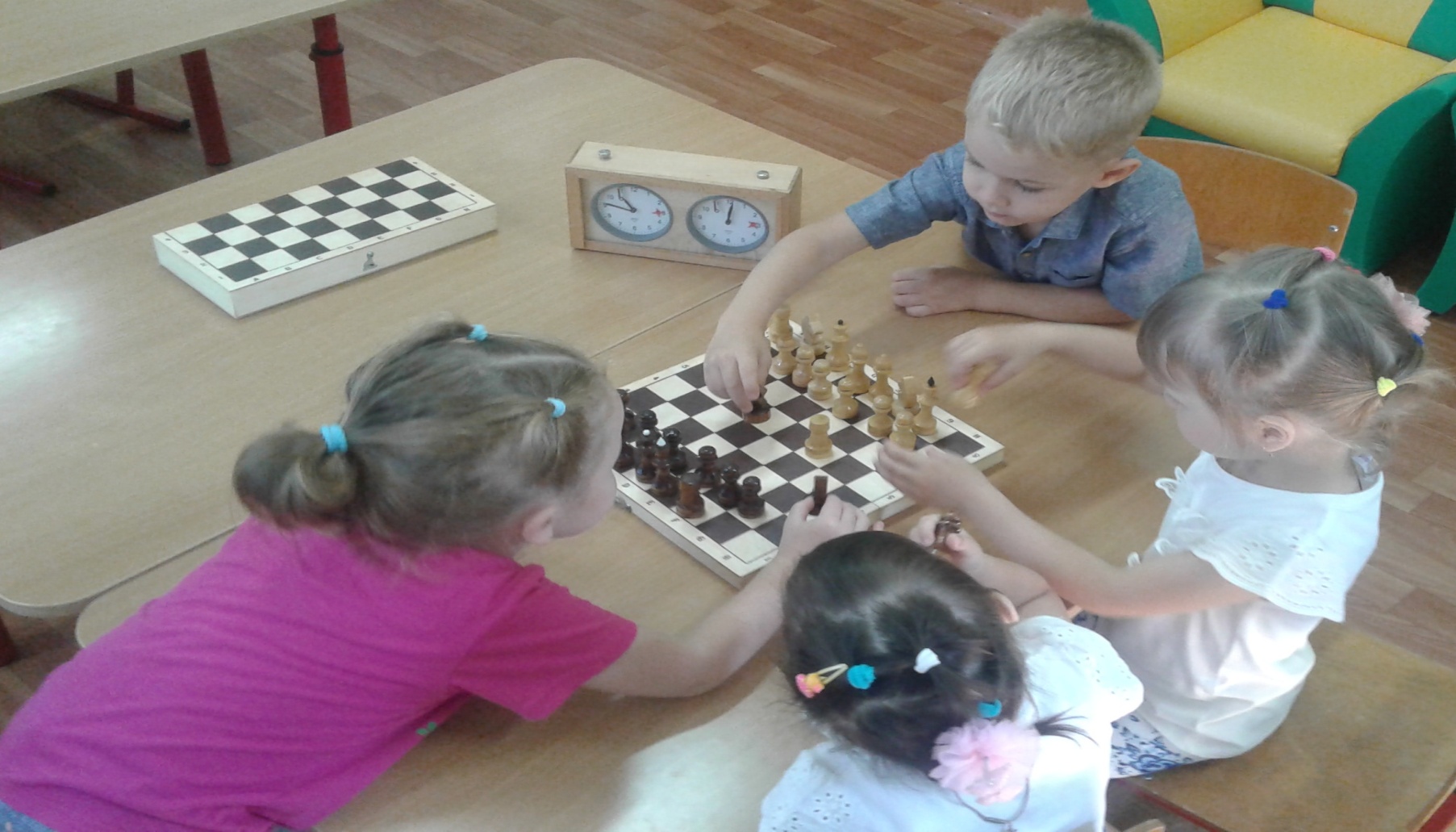 Индивидуальная работа
 с детьми, способствует более эффективному процессу обучения детей дошкольного возраста первоначальным навыкам шахматной игры.
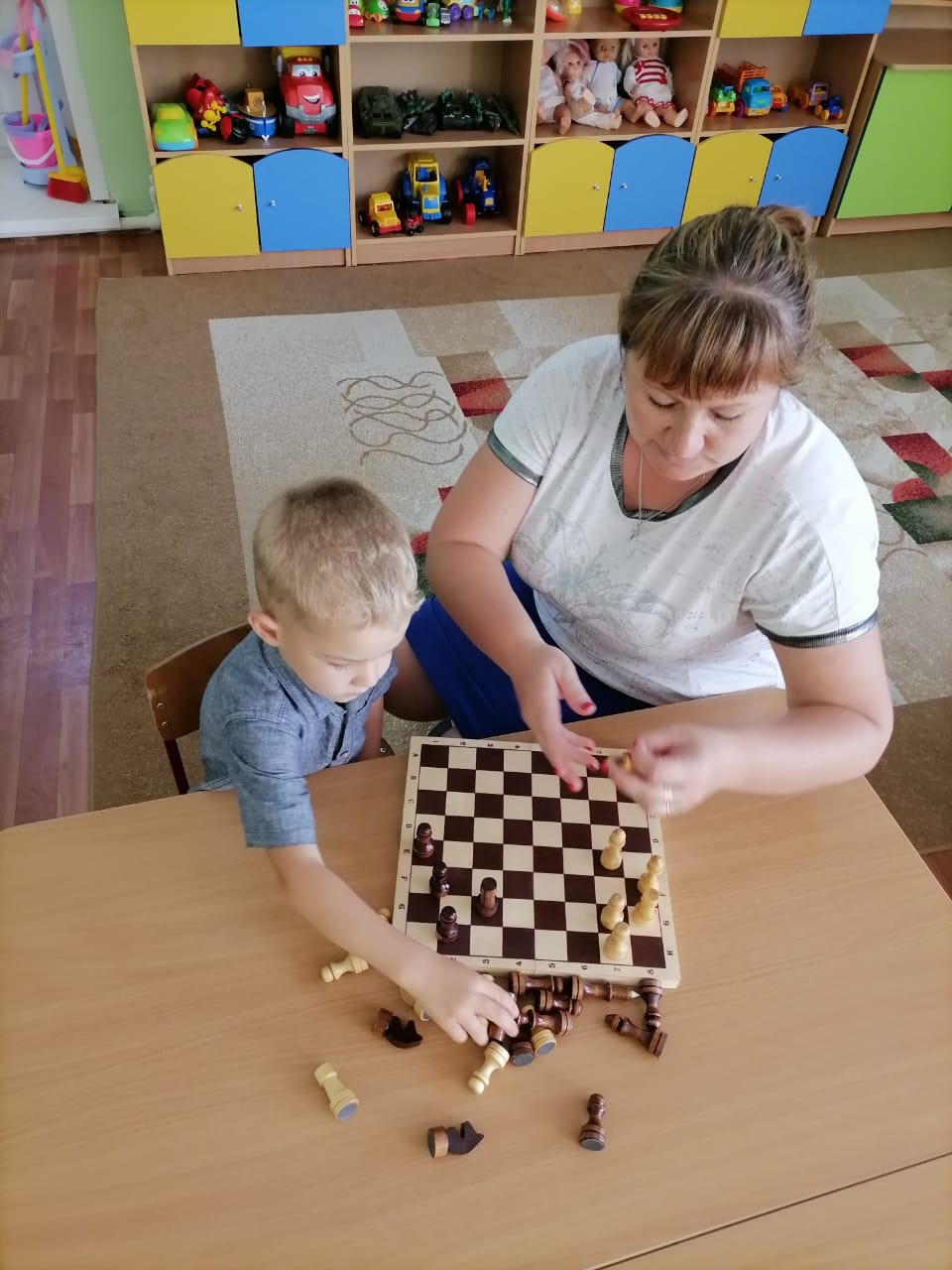 Шахматы- превосходная школа последовательного логическогомышления». Г.Клаус.
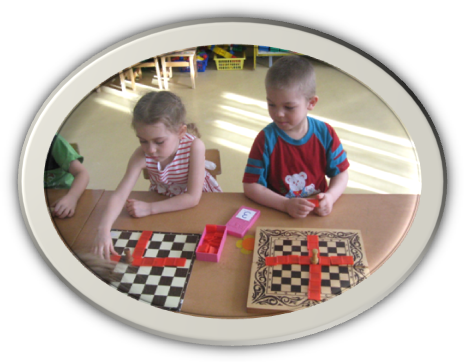 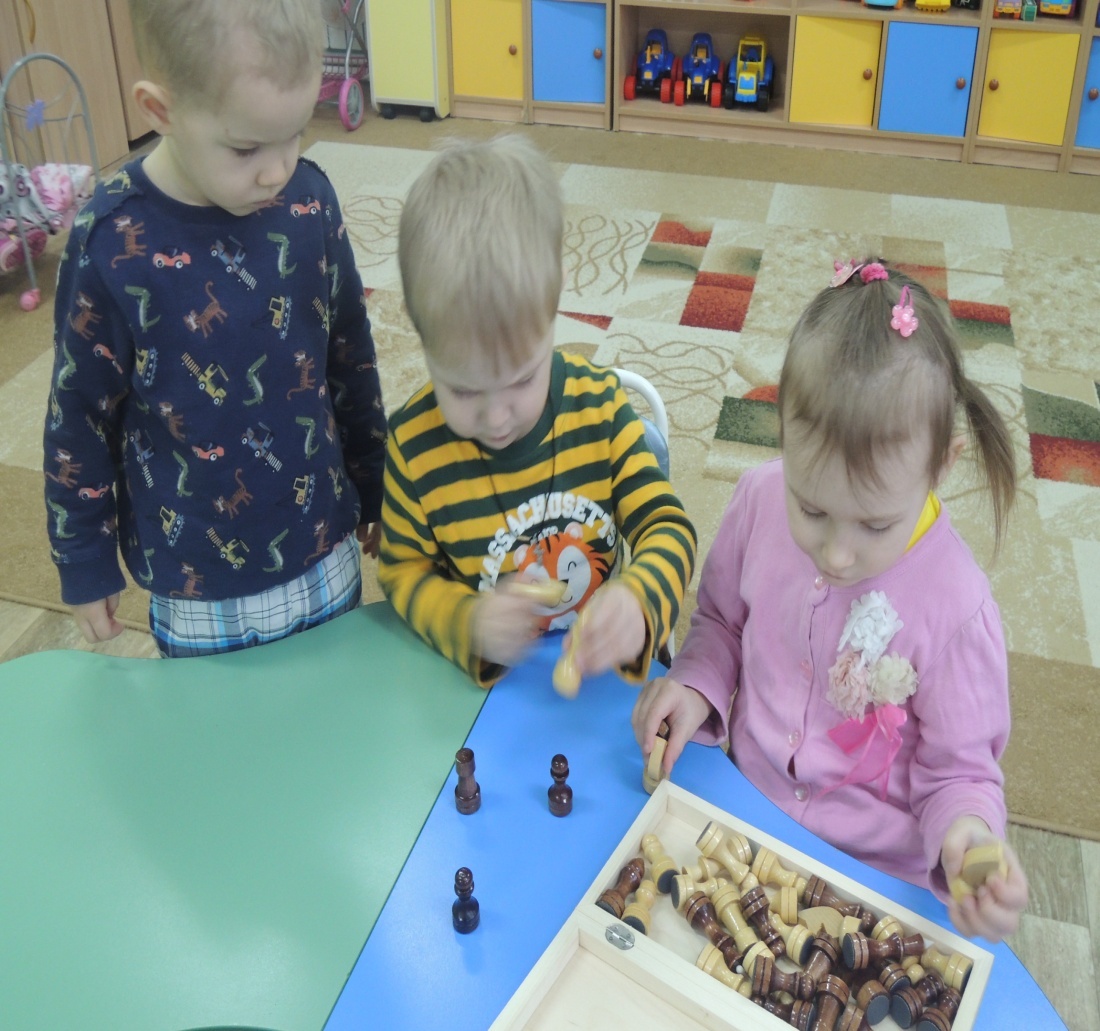 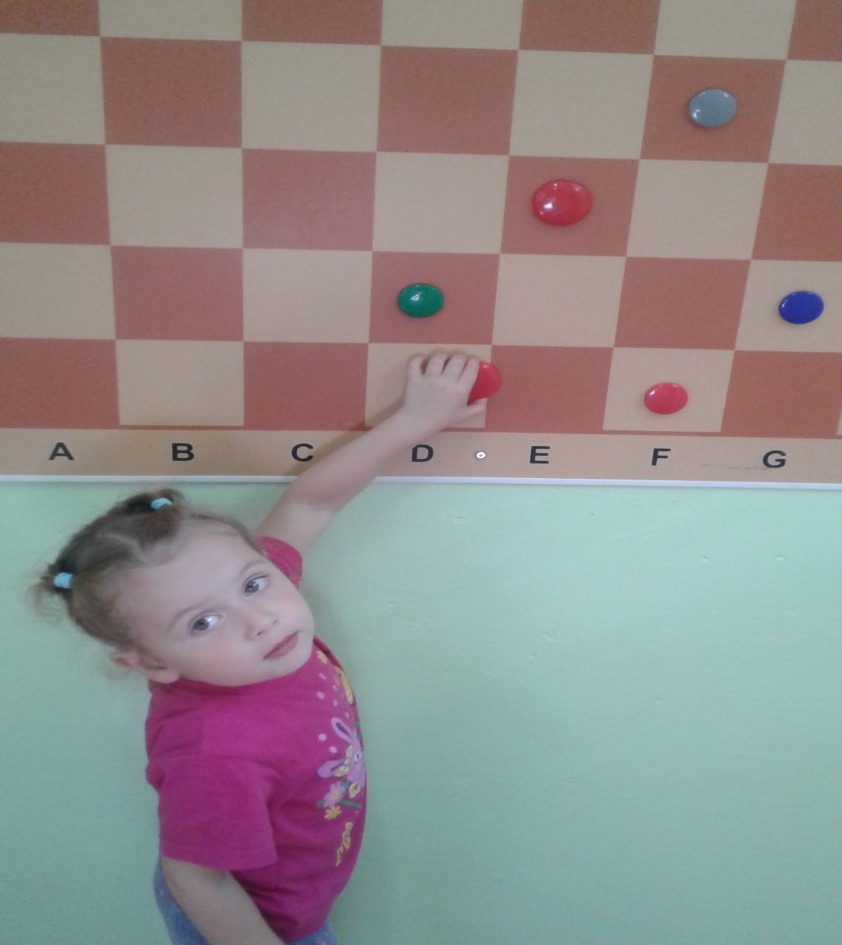 Творческие задания – 
это особый вид заданий для воспитания устойчивого
 интереса малышей к шахматам
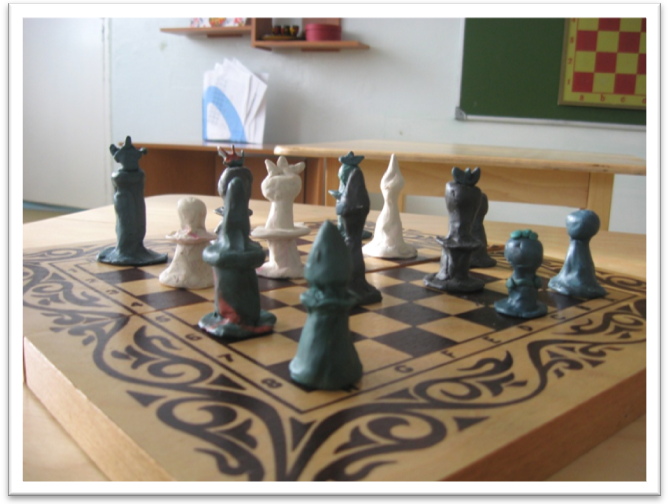 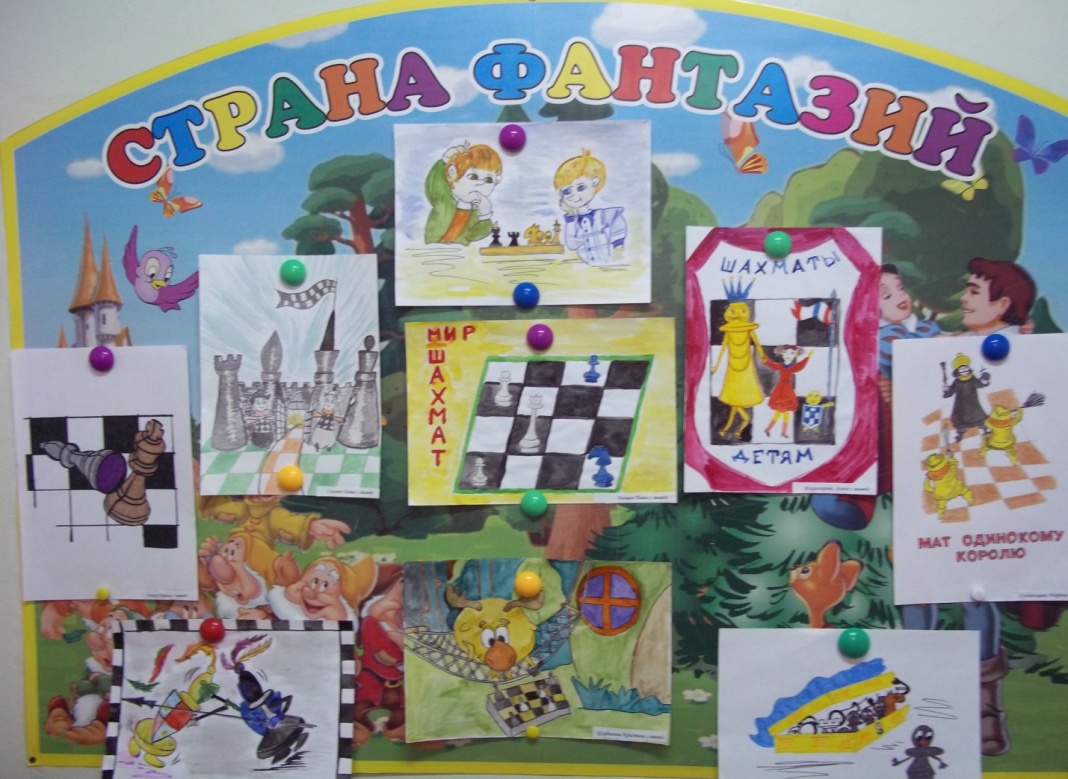 Шахматы- превосходная школа последовательного логического мышления». Академик Г.Клаус.
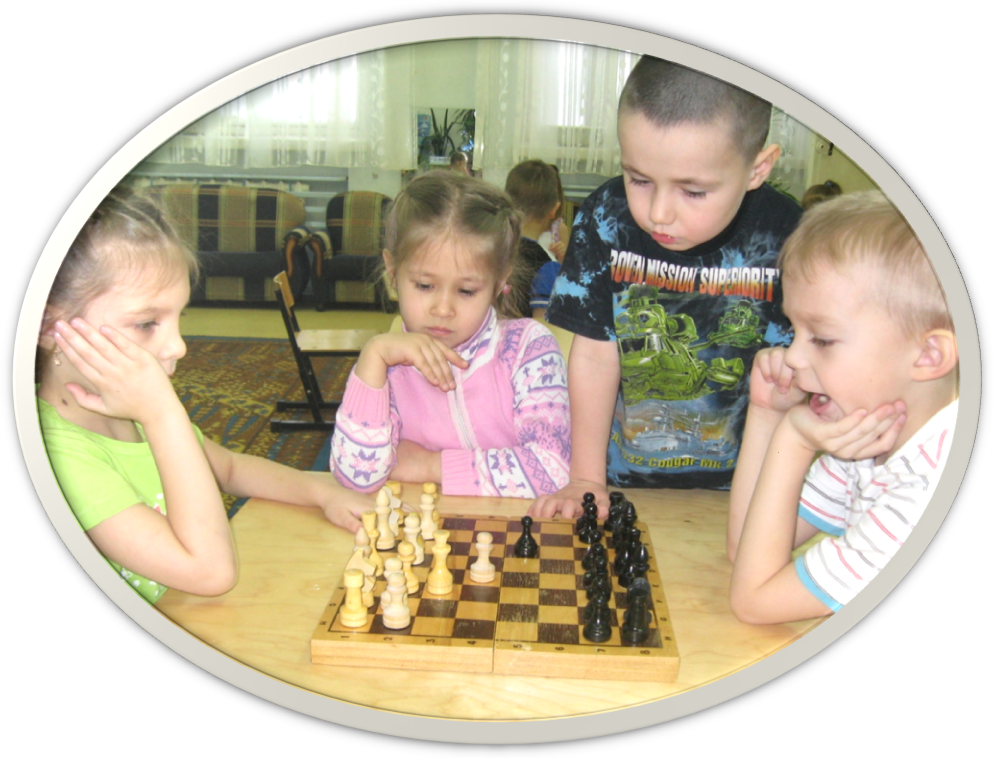 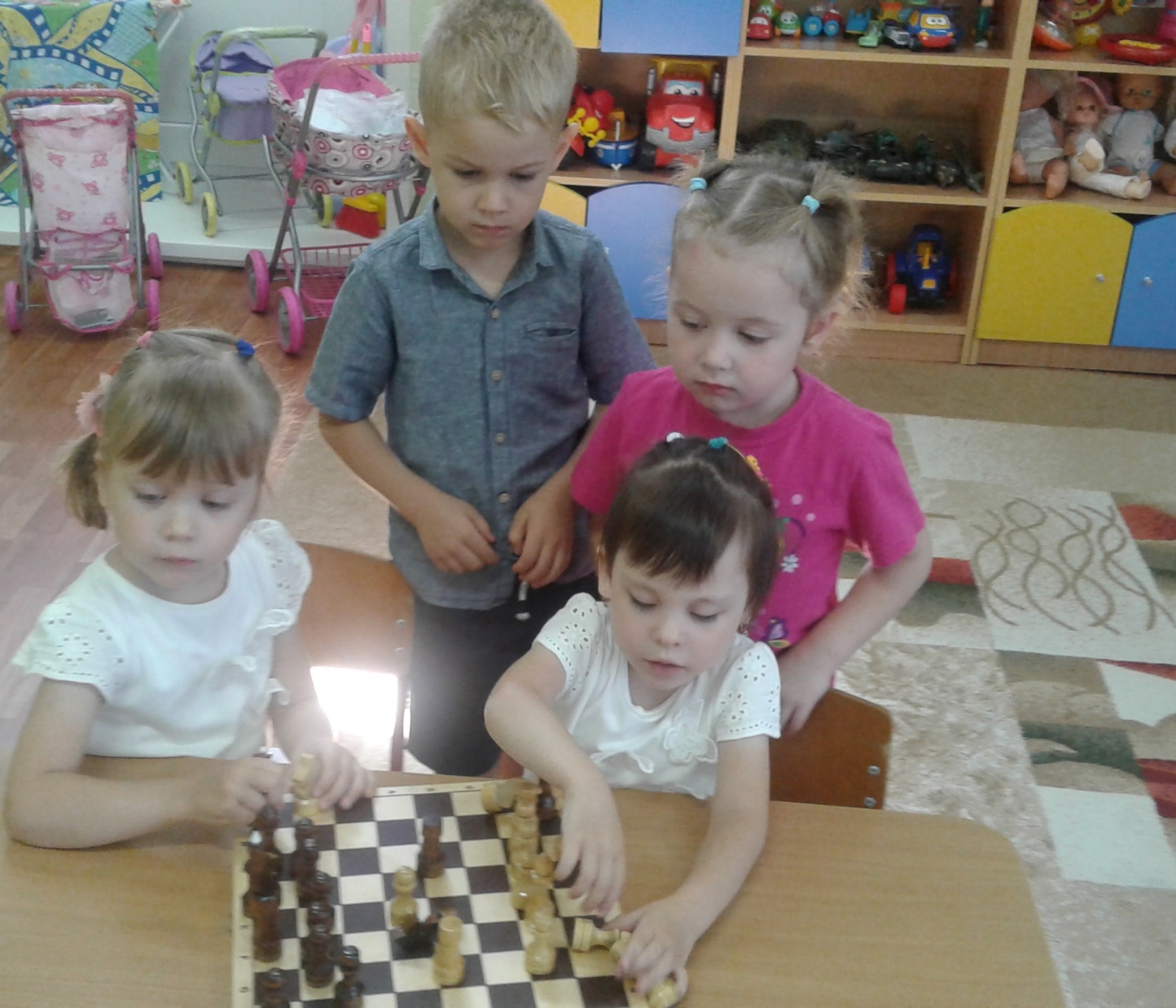 Ресурсное обеспечение
«Нет такой стороны воспитания, понимаемого в целом, на которую        обстановка не оказывала бы влияния, нет способности, которая не находилась бы в прямой зависимости от непосредственно окружающего
ребенка конкретного мира» (Е.И.Тихеева).
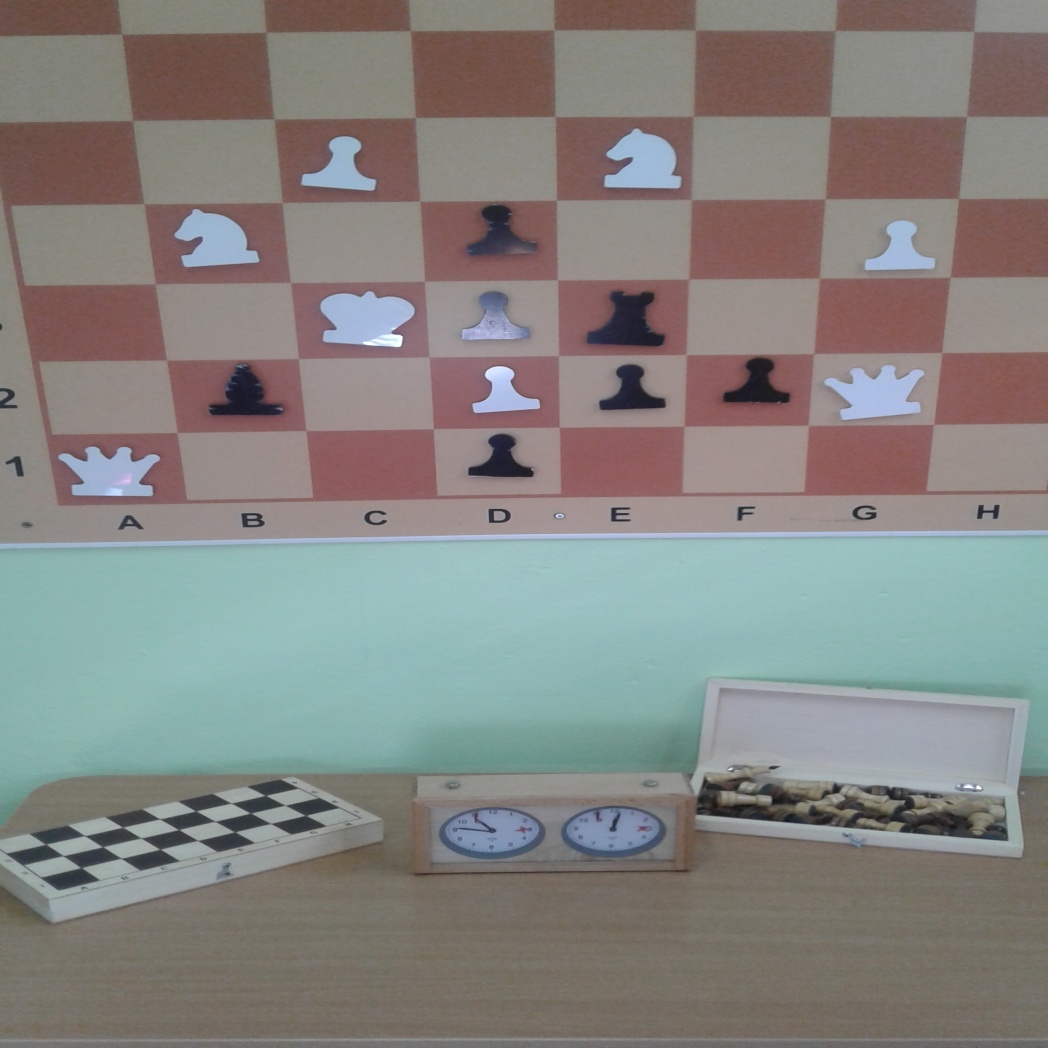 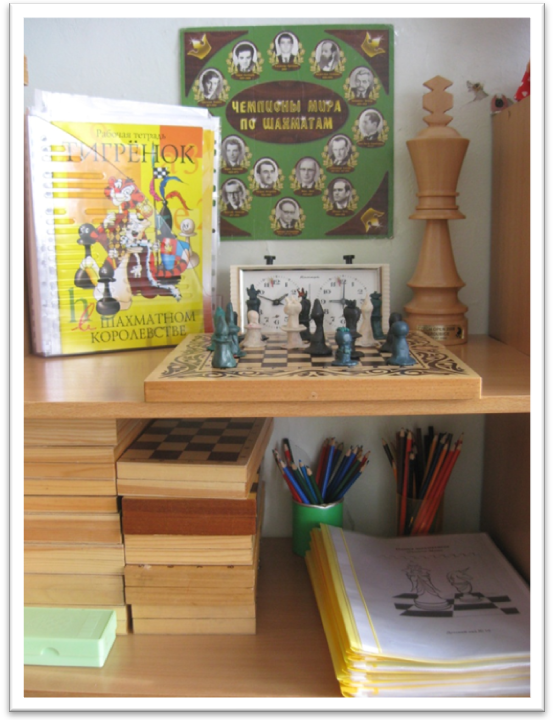 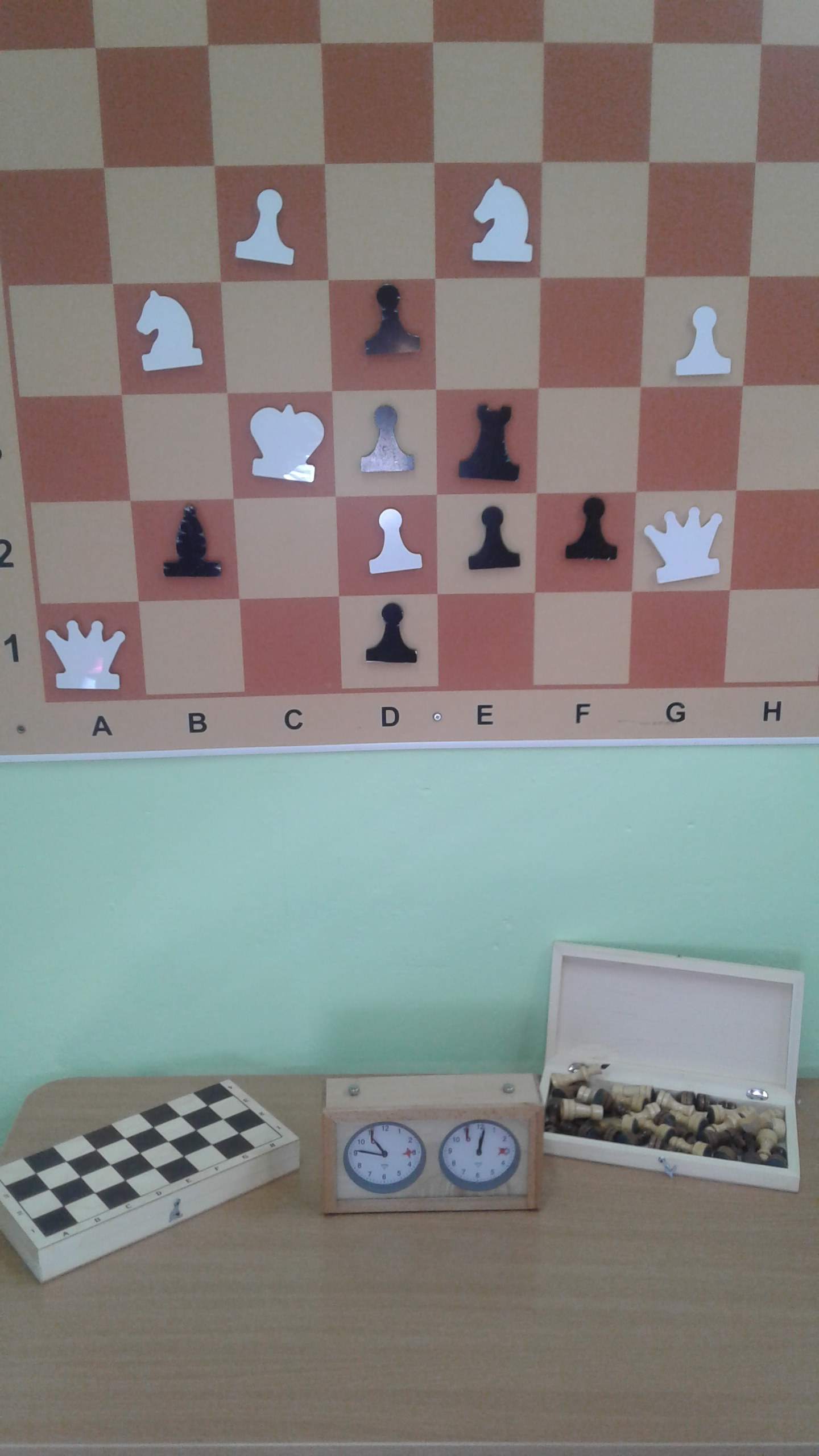 Формы  и методы  работы с родителями
наглядно-информационные
коллективные
индивидуальные
родительские собрания
спортивные развлечения
досуги
совместные экскурсии
совместное создание предметно-развивающей среды
анкетирование
опросы
беседы
консультации
Информационные стенды
выставки детских работ
тематические выставки
открытые занятия
сайт ДОУ
библиотека- передвижка
групповые  альбомы
Шахматы – это проверенная   временем и разными нациями технология развития интеллектуального потенциала детей.
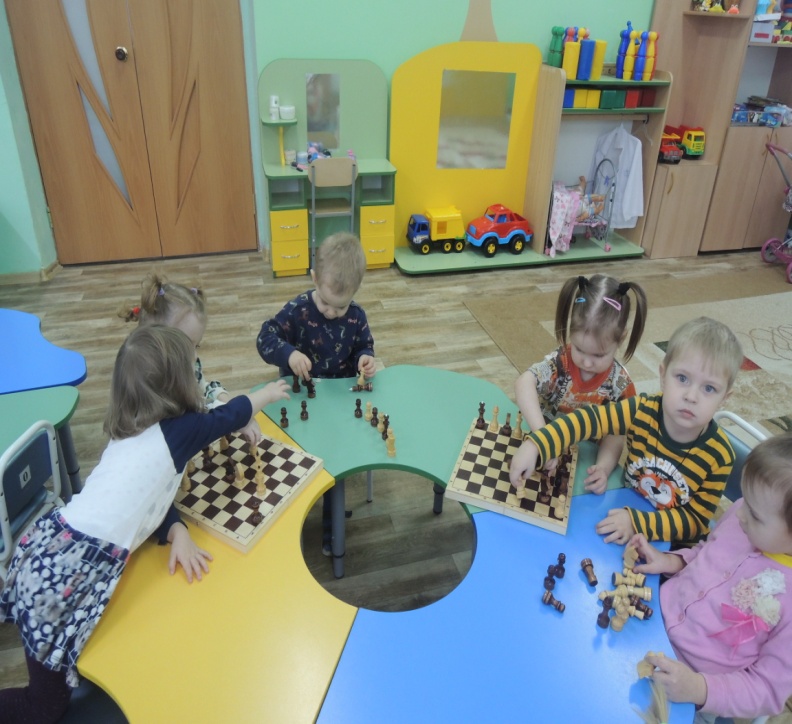 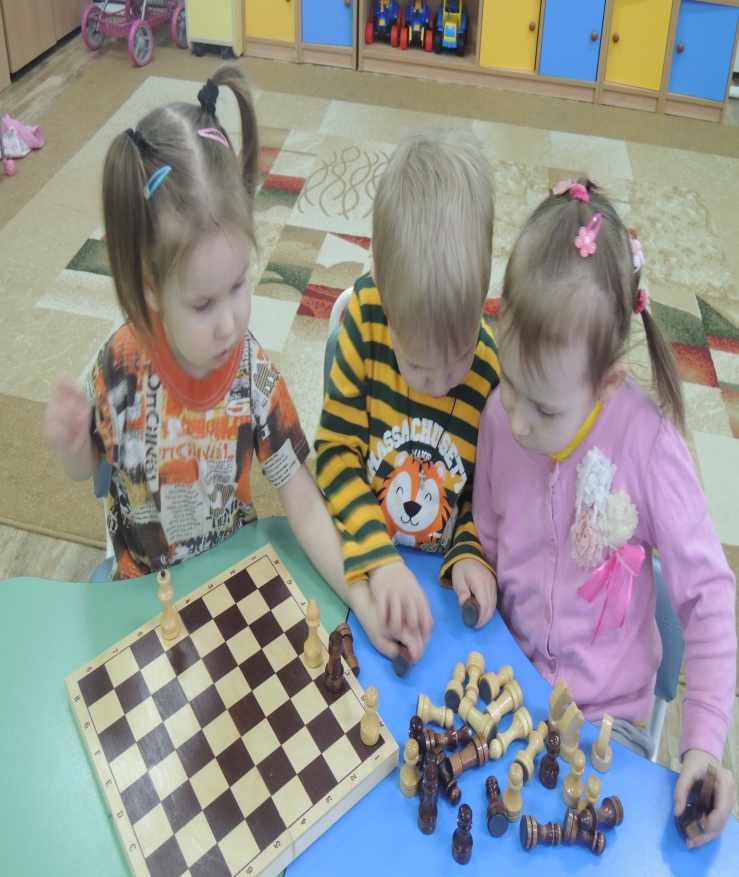 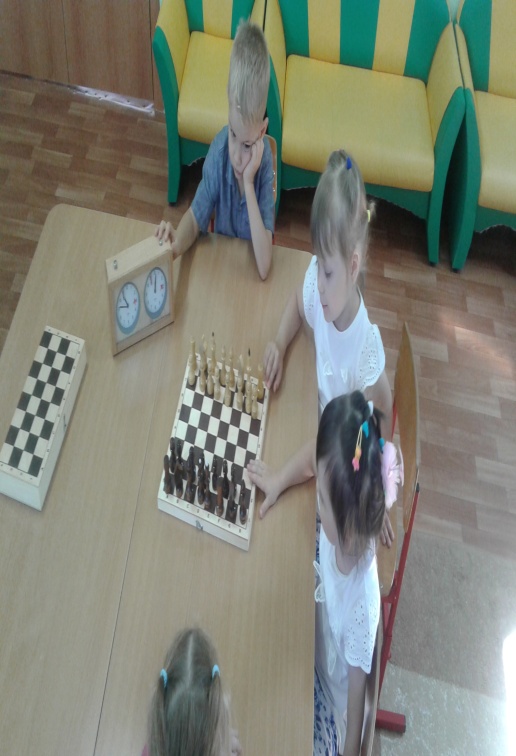 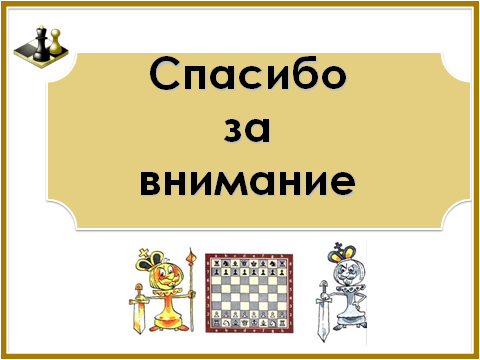